DUCTILE DETAILING AS PER CODE
(IS CODE:- 13920-1993)
Presented by:-
Manisha Kumari Meena
                                Neeraj Kumar Singhal
                Nikesh singh
                Nitesh Mittal
Introduction
The requirments  for designing and detailing of monolethic reinforced 1concrete building so as  to give them sufficient toughtness and ductility to resist severe earthquake shocks without collapse.
DEFINATION OF DUCTILE MATERIAL
The material which can undergo large defomation and elongation while resisting while ductile material gives sufficient warning befoe collapse.
General Specification
The design and construction of reinforcement concrete building governed by IS 456-2000 except as modified by this code.
Flestrxural(bending) members
IS 456-2000 the beam and slabs of any structure are flexural member which are designed to 
resist flexural.
 The member a width to depth ratio of  morn than 3.0. width of member not be less than 200mm. 
The depth D of the member shall be not more than 1/4th of clear span.
Longitudinal Reinforcement
These bars are provided in the beam to resist bending cracks.
The top and bottom reinforcement shall consist of at least two bars throughout the member length
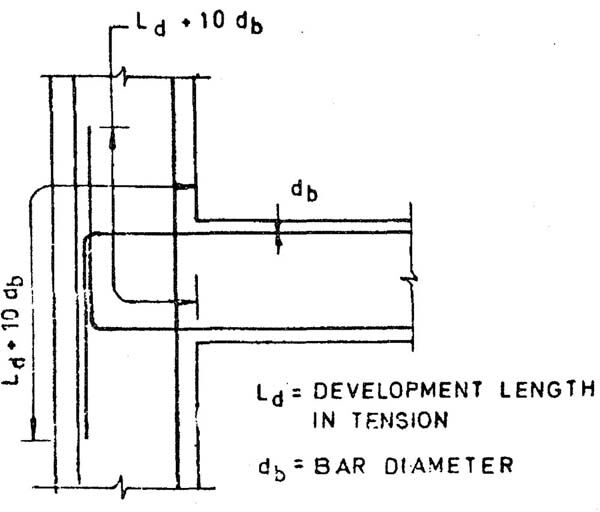 Web Reinforcement(Transverse Reinforcement Stirrup)
The main function of such reinforcement is to prevent concrete from bulging outwords and also prevent longitudional bars from buckling
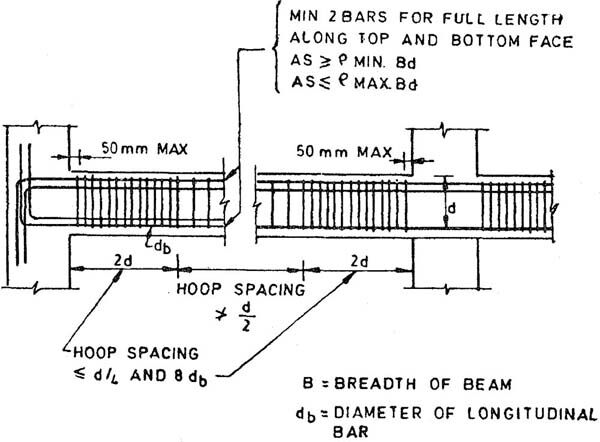 TRANSVERSE REINFORCEMENT OF COLUMNS
These reinforcement prevent columns from buckling of vetical bars and keep together.
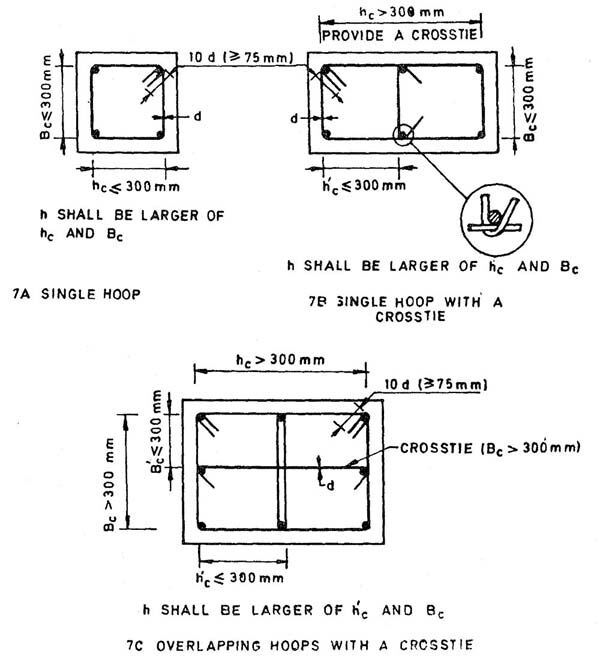 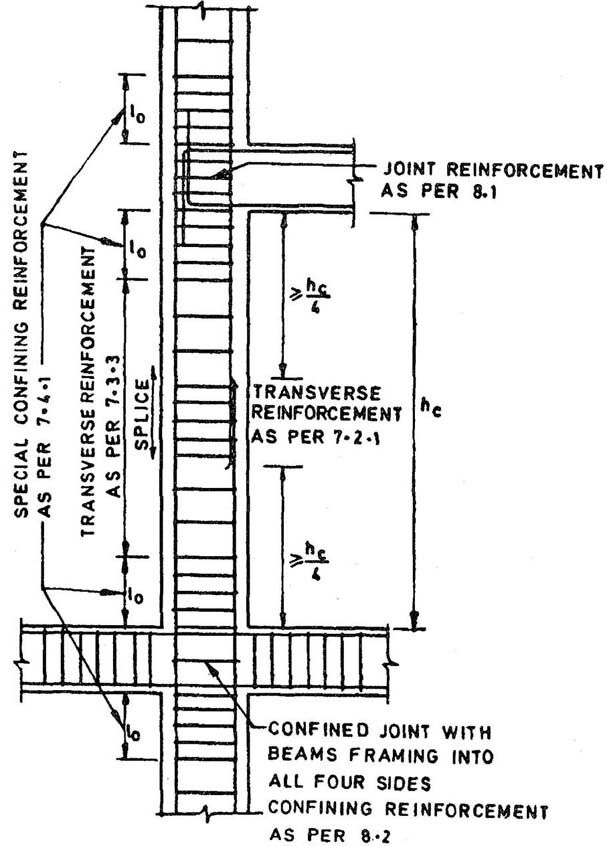 SPECIAL CONFINING REINFORCEMENT
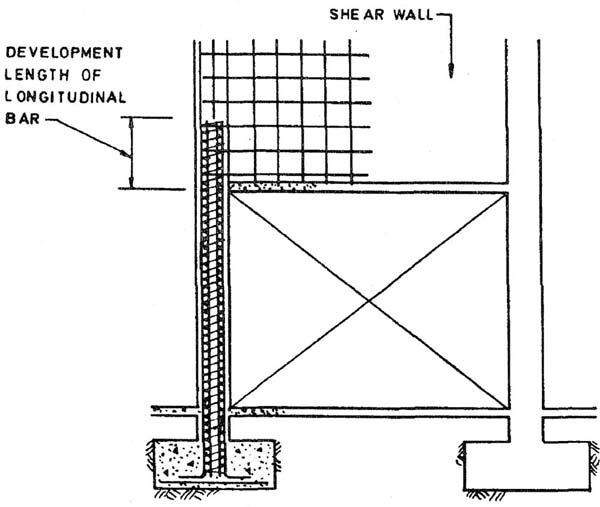 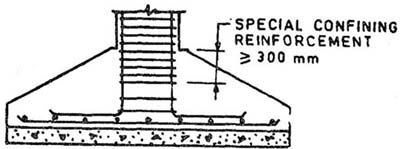 THANK YOU